ECE 3130 – Digital Electronics and Design
Lab 3
Multiplexers, Parity Generators, and Boolean functions using MUX
Fall 2012
Allan Guan
Objectives
Last week…
You built a 2:1 MUX
For HW, you built a 4:1 MUX
Today…
Apply a 4:1 MUX to implement a parity generator and adder
Appreciate the useful applications of multiplexers
Allan Guan
MUX Review
A MUX has n select lines, 2n inputs and 1 output
The select line chooses which input to pass to the output
Truth table (4:1 MUX)
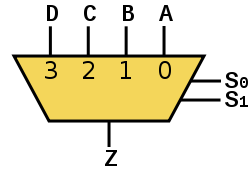 Allan Guan
4-to-1 MUX from three 2-to-1 MUX’s
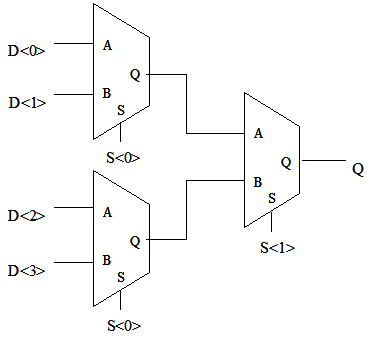 Allan Guan
What is a Parity Generator?
Circuit that outputs either a 0 or a 1 depending on the number of 1’s in the input
Types
Even – outputs a 1 if there is an odd number of 1’s in the input (i.e. the total # of 1’s becomes even)
Odd – outputs a 1 if there is an even number of 1’s in the input (i.e. the total # of 1’s becomes odd)
Allan Guan
3-bit Parity Generator Truth Tables
Even
Odd
Allan Guan
Lab Exercise
Create either an even or odd 3-bit parity generator using your 4:1 multiplexer
Simulate your circuit
Allan Guan
Analysis
Test your parity generator for all possible 3-bit combinations
Show the output waveforms for each test
What is the application of a parity generator?
Allan Guan
Homework
Implement a 1-Bit full adder using the 4:1 multiplexer (hint: you will need two 4:1 MUX’s, one for sum and another for carry)
Simulate your adder
You should test your circuit for all possible combinations of input
Allan Guan